Grupo COPRI
INTRO
CONTEXTO
Sitio web Copri al día de hoy
Actualmente Copri cuenta con un sitio web corporativo en el cual se enlistan los diferentes desarrollos por categoría, mostrando el nombre y el enlace en caso de que cuente con su propio sitio web independiente a Copri.com.mx.
Sitio web Copri V2
Con la nueva estructura y rediseño, lo principal es que los desarrollos sean una extensión del sitio global, esto ayudará a posicionar a Copri como Marca. También se podrán crear los lineamientos visuales y de contenido para cada uno de los desarrollos, optimizando los tiempos de implementación, el SEO y la usabilidad en el sitio
PROPUESTA
Puntos a seguir
Rediseño visual del sitio web copri.com.mx
Re-estructuración de la arquitectura de información.
Integración de los desarrollos bajo el mismo sitio general de Copri
Estructura general de los desarrollos como lineamiento dentro del sitio
Url´s de los desarrollos como subcarpetas como recomendación de SEO y para mantener la jerarquía de la página inicial corporativa
ARQUITECTURA
Estructura planteada
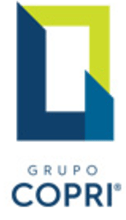 Contacto
Siempre presente en todo el sitio
¿Quién es Copri?
Desarrollos
Comerciales
Infraestructura/
Construcción
Vivienda
Residencial
Descripción de cada proyecto
Plaza Parque Jardín
Plaza Atlacomulco
Garden
Basalto
Tres Cumbres
El Encinar
Cañada
Las Flores
Cada uno de estas landings deben de contar con:
Descripción del proyecto
Galería
Redireccionamiento a su página web
Cada uno de estas landings deben de contar con:
Descripción del proyecto
Galería
Plantas (tipo deptos)
Contacto
Ubicación
DESARROLLO
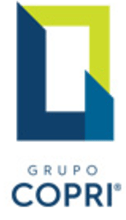 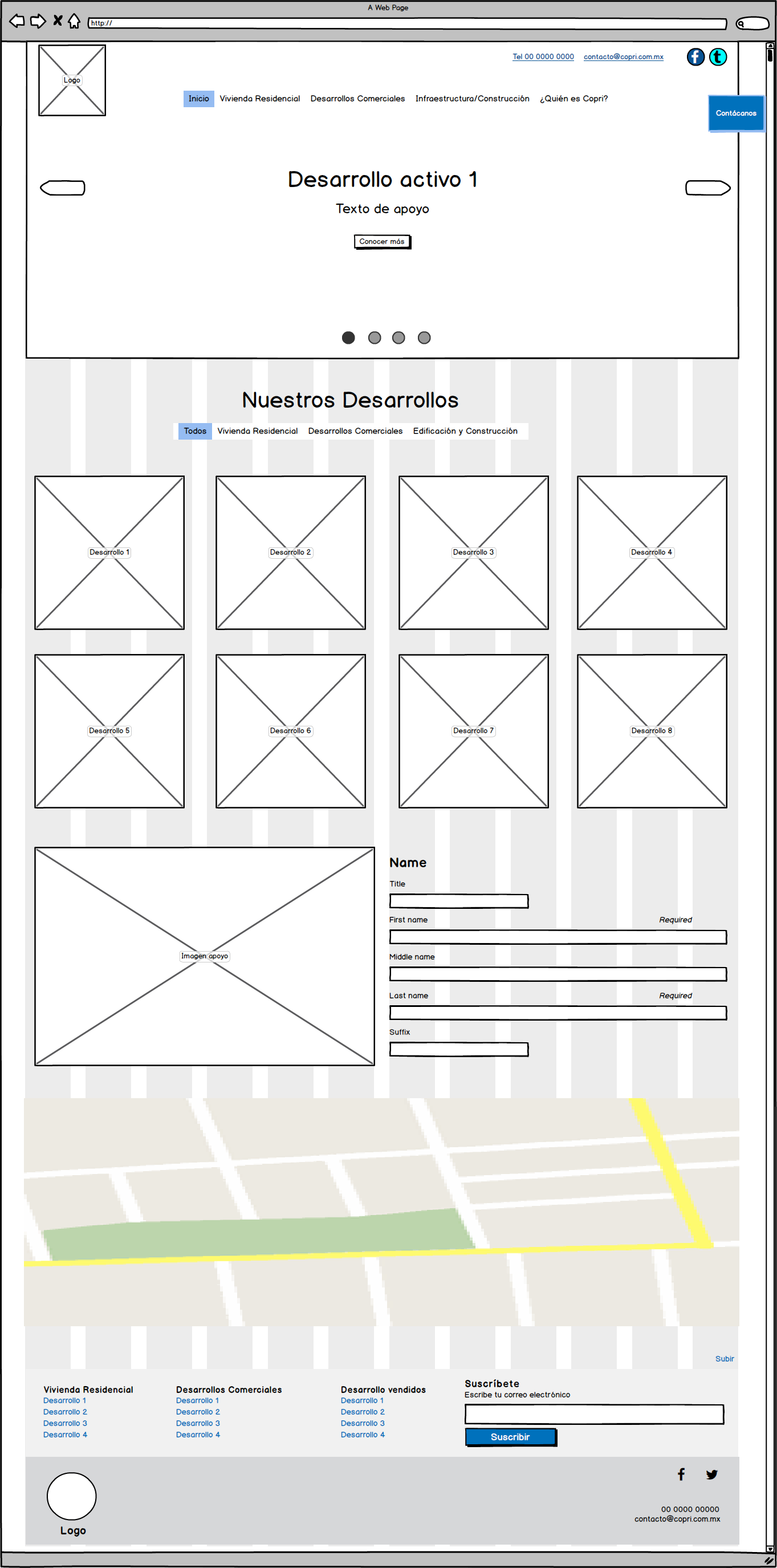 Mockup de Elementos
Home
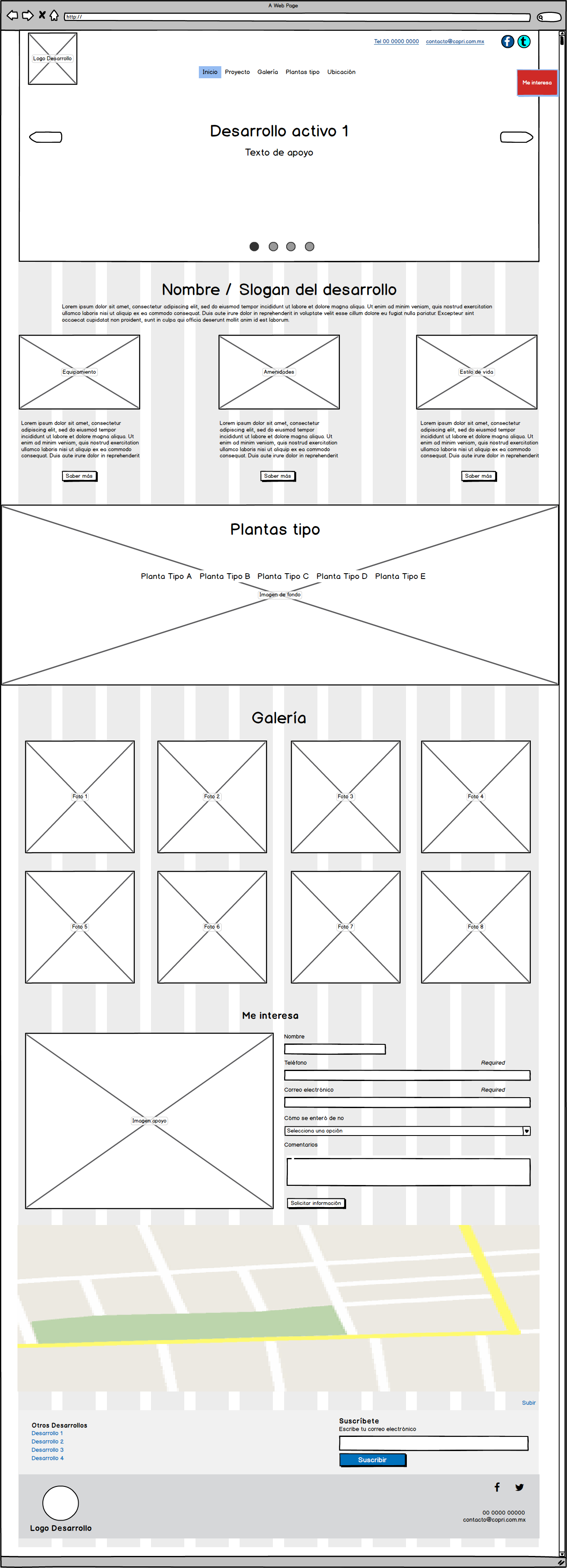 DESARROLLO
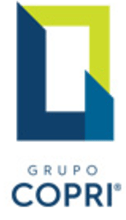 Mockup de Elementos
Desarrollo
aDICIONALES
Elementos adicionales de recomendación
Video Institucional
Video que muestre de manera simple y atractiva las capacidades de la empresa
Mapa de ubicación con todos los desarrollos visibles*
En el mapa de ubicación se mostrarían todos los desarrollos activos de Grupo Copri, para que el usuario pueda ubicarlos mejor de manera visual
Campo para referencia de dónde nos encontraron en el formulario
Agregar un campo en el formulario de contacto para preguntar de que medio impreso o electrónico supo del Grupo Copri o del desarrollo
Suscribirse a newsletter para noticias y nuevos desarrollos*
Funcionalidad para crear una base de datos de usuarios interesados en recibir novedades y notificaciones
* Implementación adicionales
INVERSIONES
Propuesta Económica
Desarrollo web
Rediseño y armado del sitio web ………………………………………………………………………………..….  4 a 5 semanas

Sitio base de desarrollo…..………………………………………………………………………………………..…. 2 1/2 semanas



ADICIONALES
Integración de las desarrollos en Google maps …………………………………………………………………… 2 semanas

Landing de Desarrollo nuevo ………………………………………………………………………………………… 1 semana

Funcionalidad para suscribirse al newsletter (no incluye diseño, armado ni envío)….………………………… 1 semana
SEM
DISPLAY & VIDEO
Gracias